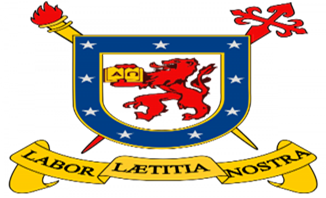 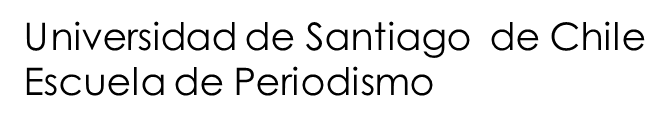 CONTEXTUALIZACIÓN  PERIODÍSTICA
Iván Pizarro  Vega
CONTEXTUALIZACIÓN  PERIODÍSTICA
IVÁN PIZARRO

Ensayando una definición, se puede decir que contexto es todo aquello que le da sentido a la noticia, la explica y le aporta un significado más allá de lo inmediato. 

El contexto, además, es el soporte de la narrativa, es decir, lo que permite que alrededor de un hecho informativo se construyan historias y se empiece a enmarcar la información en un tiempo y espacio . Es pues, función del periodista, dentro de sus labores de reportero, proveer al lector del contexto mínimo necesario para entender el hecho informativo noticioso.
Contexto político.
Toda sociedad tiene una organización política .Estos se identifican , por lo general, como partidos políticos. De una u otra manera, y eso lo determina el evento, todo lo que ocurre tiene determinaciones, causas y consecuencias políticas.
Contexto económico
La nuestra es una economía de mercado dentro de en un modo de producción capitalista en donde existe la propiedad privada de los medios de producción. Vivimos en un país subdesarrollado donde las desigualdades económicas son evidentes en la realidad de que la que somos parte, con una crisis crónica que se manifiesta en una abrumadora pobreza, pocas oportunidades de avance, alto desempleo o otros indicativos que necesariamente afectan lo que ocurre día a día. 

 Cada persona involucrada en un evento noticioso informativo pertenece a un estrato económico y tiene circunstancias específicas que la determinan. Los eventos también tienen causas y consecuencias de naturaleza económica y ocurren en estratos, por así decirlo, a personas que pertenecen a una clase social, y tienen circunstancias específicas que las determinan como empleo, propiedades, etc.
Contexto social
La sociedad está organizada en comunidades, la más importante de las cuales es la familia, unida por lazos de consanguinidad. 

  Algunas personas participan más que otras en la vida de sus comunidades, desde la cuadra hasta la ciudad y el país, pasando por el barrio y la comuna. En este contexto social se expresa la identidad de las personas y de las comunidades, entendida como todos aquellas características que diferencian a una persona o comunidad de las demás y de las cuales son conscientes.
Contexto cultural
La cultura es todo aquello en lo que las personas o comunidades se reconocen a sí mismas y que tienen un carácter simbólico y discursivo. En la cultura se expresa la identidad de la gente, su idiosincrasia, valores y aspiraciones, así como el goce y el disfrute del tiempo libre. 

Actividades culturales incluyen el deporte recreativo y de competencia, verlo y hacerlo, las actividades religiosas, el disfrute de expresiones artísticas como la música, las artes plásticas, el teatro. Hay eventos que tienen una mayor proporción de contexto cultural que otros, como por ejemplo un Festival de Poesía o un recital o concierto.
Contexto legal
La columna vertebral del contexto legal es la Constitución Política de Chile y todas las leyes, decretos, regulaciones, normas y demás instrumentos jurídicos que básicamente regulan todo lo que hacemos como ciudadanos en un Estado de Derecho. 

Todo evento se produce dentro de un marco legal que lo determina. La legalidad e ilegalidad son una parte importante de la noticia, cuando se trata de eventos de orden público, por ejemplo
Contextos geográficos regionales, nacionales e internacionales
Todo evento es susceptible de ser mirado en un contexto espacial más amplio, como se dijo al principio. Así como las noticias que llegan de una región nos afectan en la medida en que todos somos chilenos, también lo que ocurre en nuestra ciudad tiene que ver de una u otra forma con lo que ocurre en el país y en el mundo. 

El tema del calentamiento global es un asunto planetario que nos afecta a todos, cuando las temperaturas fluctúan demasiado o cuando vemos chimeneas disfrazadas de buses andando por la ciudad sin ningún control.
EN RESUMEN
Se pueden identificar otros contextos, pero estos son los básicos para captar la idea. Por principio, entonces, toda noticia debe llevar contexto. Se empieza por el hecho noticioso informativo, sus características y desarrollo y se sigue con el contexto, para terminar, con información de segundo orden . 

Conseguir el contexto es parte de las responsabilidades del periodista, para lo cual puede acudir a fuentes documentales de referencia sin descartar las fuentes humanas.